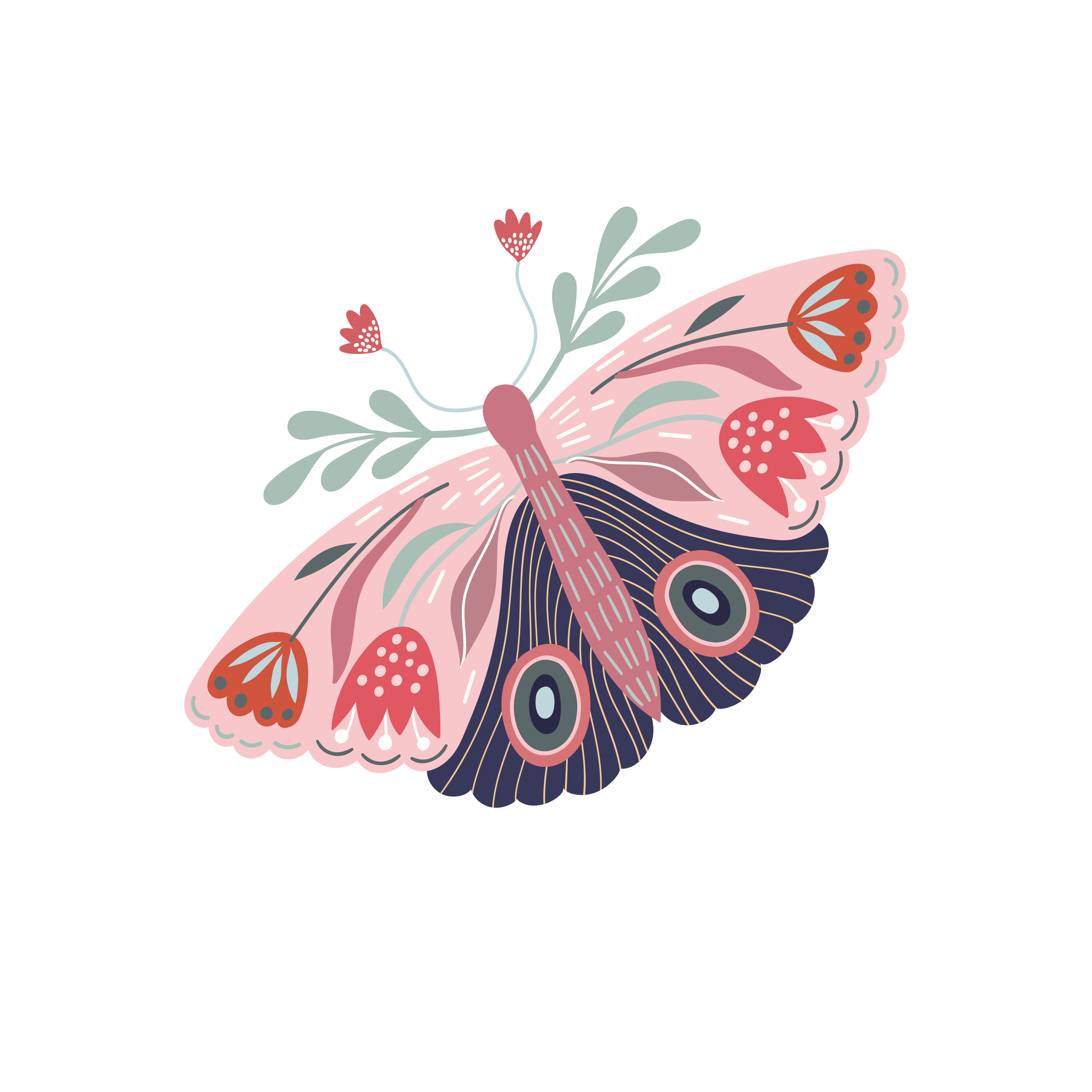 Romans
  12:2
Romans
  12:2
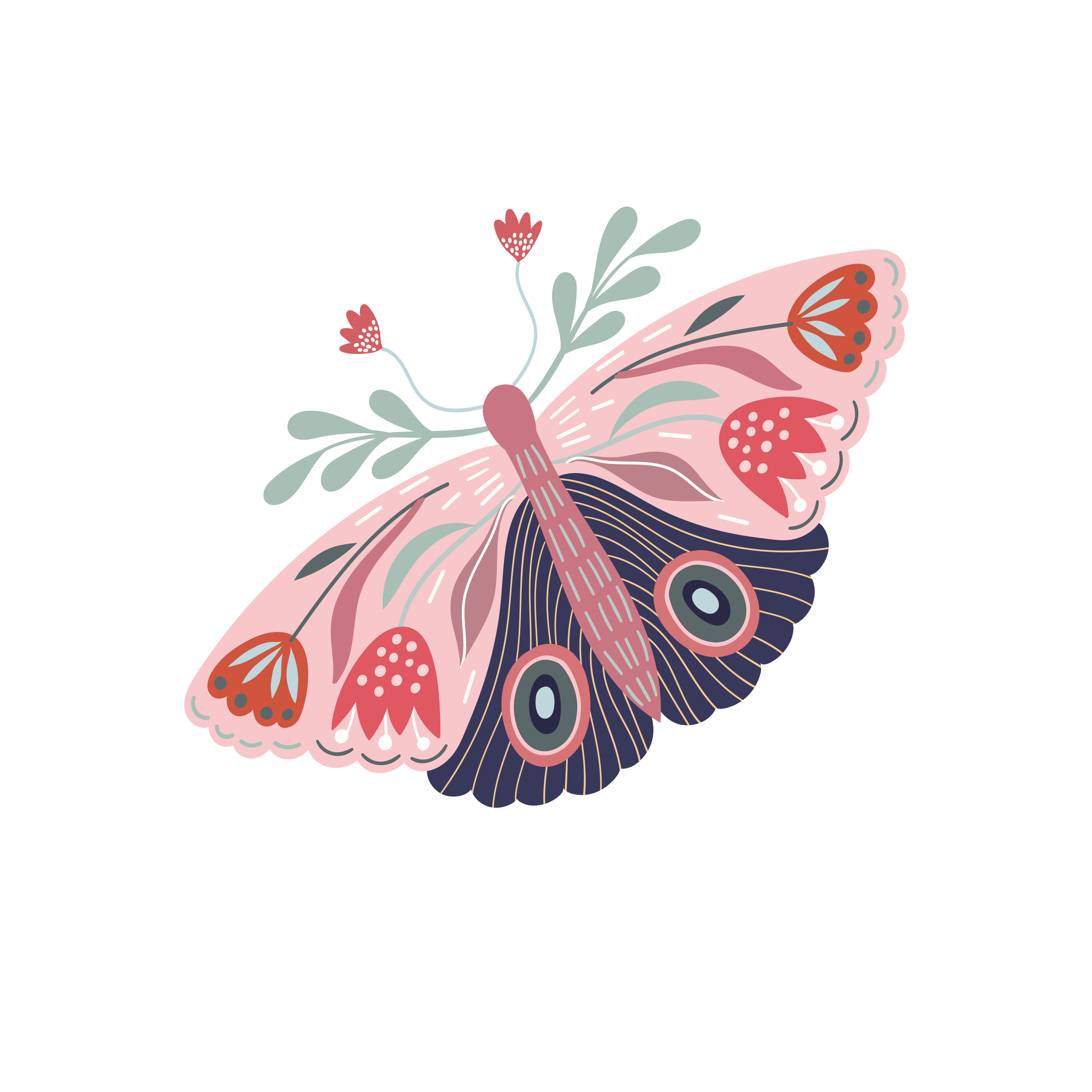 Romans
  12:2
Romans
  12:2
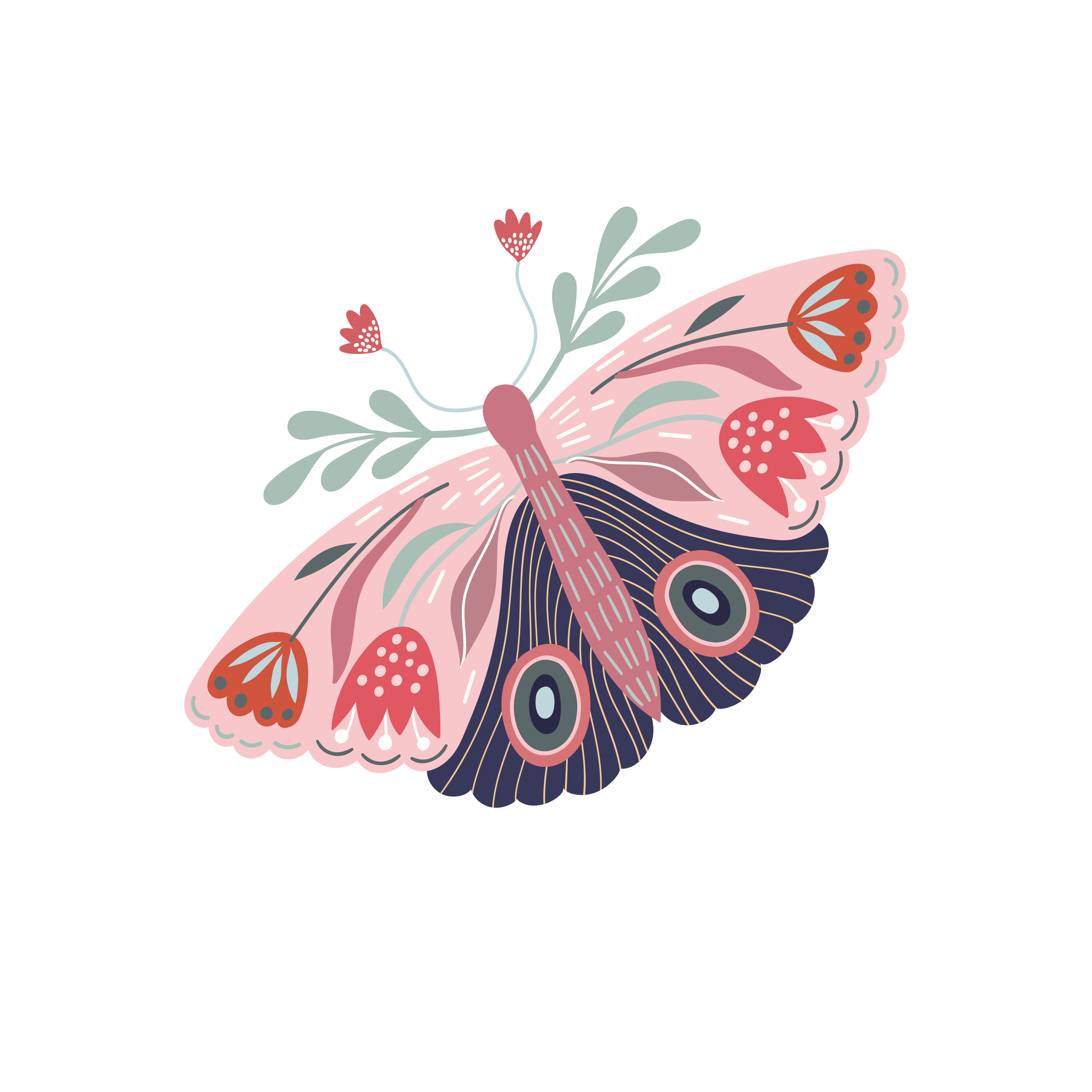 Romans
  12:2
Romans
  12:2
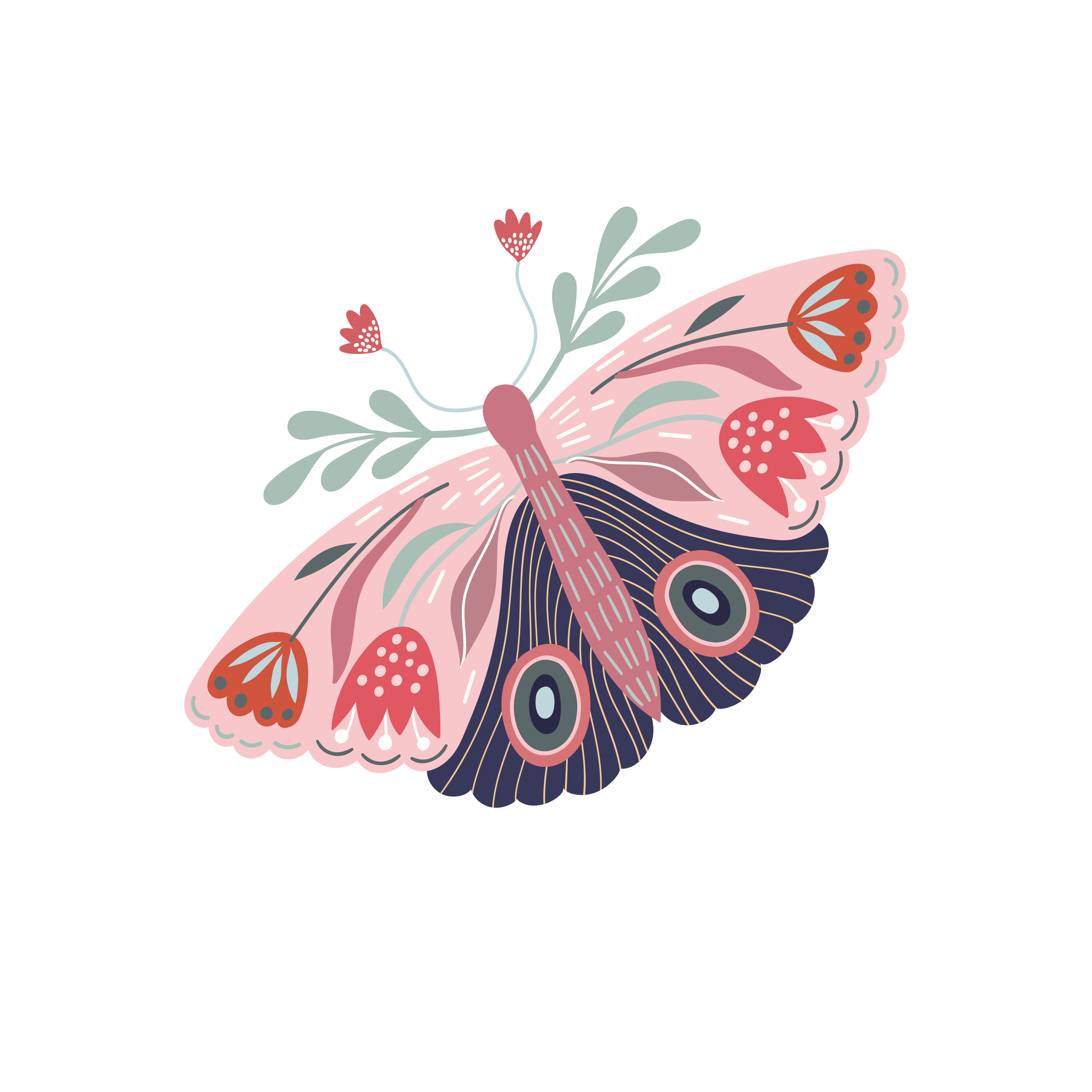 Romans
  12:2
Romans
  12:2